VCR Case Submission Template
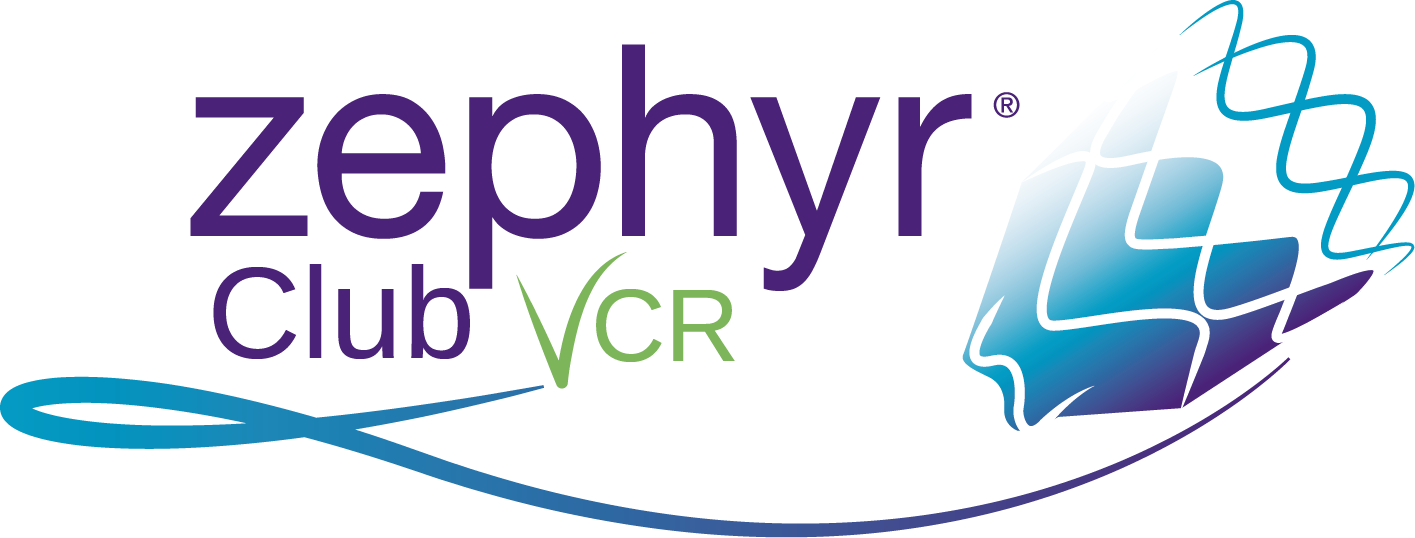 Checklist: case information to provide
Do not include any Protected Health Information (PHI)
Native patient

Patient medical history
PFT, 6MWD, and oxygen usage
CT scan (or Chest X-ray)
StratX® Report
Perfusion scan
Outcome review

Patient medical history
Baseline and follow-up data of:
PFT
exercise capacity / 6MWD
oxygen usage
CT scan (or Chest X-ray)
StratX Report and/or StratX Post Treatment Report
Perfusion scan
Case Submission
Physician Name, MD
Title
Institution
Patient medical history
PFT, 6MWD, and oxygen usage
CT Scan (or Chest X-ray)
© 2023 Pulmonx Corporation
|  6
StratX® Report
© 2023 Pulmonx Corporation
|  7
Perfusion scan (images and numeric data)
Outcome review
Physician Name, MD
Title
Institution
Patient medical history
Baseline | PFT, 6MWD, and oxygen usage
Follow-up | PFT, 6MWD, and oxygen usage
Baseline | CT Scan (or Chest X-ray)
© 2023 Pulmonx Corporation
|  13
Follow-up | CT Scan (or Chest X-ray)
© 2023 Pulmonx Corporation
|  14
StratX Report / StratX Post Report Treatment
© 2023 Pulmonx Corporation
|  15
Perfusion scan (images and numeric data)
Chartis® System Measurement